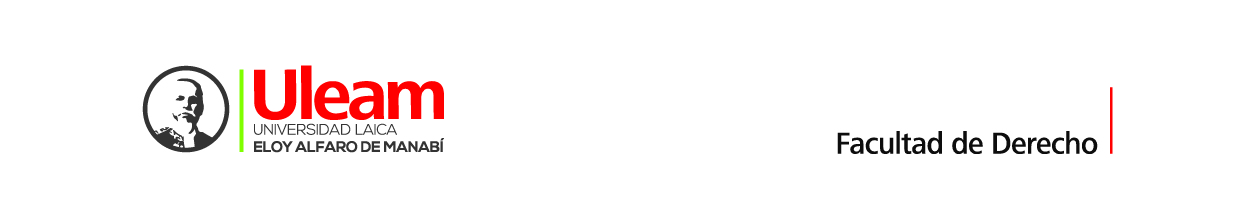 ORGANIRAMA
CONSEJO DE FACULTAD ESTATUTO ULEAM ART. 49
DECANO                       ESTATUTO ULEAM ART. 54
COORDINADOR DE CARRERA
SECRETARIA FACULTAD ESTATUTO ULEAM ART. 98
COMISIÓN EVALUACIÓN INTERNA              ESTATUTO ULEAM ART. 77
RESPONSABLE DE PRÁCTICAS Y PASANTÍAS                         CAPÍTULO Vi art.106 r.r.a. uleam
SECRETARIAS AUXILIARES
COMISIÓN ACADÉMICA  ESTATUTO ULEAM ART. 52
RESPONSABLE DE SEGUIMIENTO A GRADUADOS            REGLAMENTO PRÁACTICAS CONSEJO DE LA JUDICTURA
CONSERJES
UNIDAD DE TITULACIÓN Capítulo Vii art.65 r.r.a. uleam
RESPONSABLE DE TUTORÍAS               REGLAMENTO DE TUTORÍA ACADÉMICA
COMISIÓN DE VINCULACIÓN TÍTULO ViI art.95-99 r.r.a. uleam
DOCENTES                          Capítulo V art.41 r.r.a. uleam
COMISIÓN DE INVESTIGACIÓN TÍTULO Vi art.91 r.r.a. uleam
ESTUDIANTES                    R.I.S.E.E. ULEAM ART. 1
[Speaker Notes: © Copyright Showeet.com – Creative & Free PowerPoint Templates]